IMPROVING ACCESS TO APPRENTICESHIPS
FOR LEARNERS WITH SPECIAL EDUCATIONAL NEEDS and disabilities (SEND)
An interactive learning resource created by Natspec
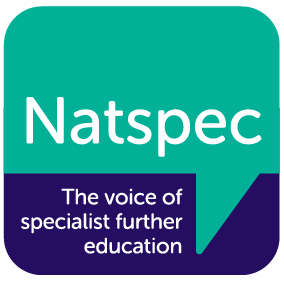 To find out more about Natspec, visit www.natspec.org.uk
About this self-guided learning module
This module provides information, case studies of effective practice and resources that will support you to increase apprenticeship opportunities for learners with SEND. 
It encourages you to reflect on your own practice and use the information provided to develop your practice.
This module is relevant for providers working with learners with SEND who are already offering apprenticeships or considering offering apprenticeships. It will also be of interest to providers preparing learners to progress onto apprenticeship.
The module signposts you to a number of web based resources, so you will benefit from internet access.
You may find it useful to keep a log (electronic or paper-based) of your ideas as you work your way through the module.
Depending on your understanding/experience of apprenticeships, this module will take between 45 and 60 minutes to complete.
You need to view the module in Slide Show mode in order to use all the interactive features.
Contents
Information about apprenticeships and learners with SEND and, funding available to providers and employers.
Details of recent changes to English and Maths requirements to improve access to apprenticeships for learners with SEND.
Links to case studies that illustrate effective practice for recruitment, employer engagement and in-work support.  
Set tasks for further reading and reflection.
Apprenticeships: the basics
1. How would you define an apprenticeship in FOUR words?



Click to reveal
2. How long does an apprenticeship last?




Click to reveal
At least 20% of the time is spent on off-the-job training directly relevant to the apprenticeship framework or standard. 
If required, apprentices also receive teaching in English and Maths.
3. How much time is spent ‘off-the-job’?





Click to reveal
Paid jobs with training

Apprenticeships give you an opportunity ‘to earn while you learn’ and gain a qualification.
Apprenticeships last a minimum of 12 months.
They lead “to full competency and capability in an occupation, demonstrated by achievement of an apprenticeship standard.”
Click here for a general guide to 
good practice in apprenticeships
4. How many apprenticeships does the government want to create by 2020?

Click to reveal
Target: three million apprenticeships created by 2020.
Apprenticeships, disability employment and learners with SEND
Learners with learning difficulties and disabilities are underrepresented on apprenticeship programmes.  In 2016/17 the proportion of those starting an apprenticeship was 10.3%, 170 fewer starts than in the previous year. 
The Government is committed to increasing the proportion of apprentices with learning difficulties and disabilities by 20 per cent, to reach 11.9 per cent by 2020.
Learning disability employment rate of 6.8% is the lowest of all disability groups.  Only 16% of adults with autism are in employment.
There is disability employment gap of 32.2%. In 2017 the government declared its aim for one million more disabled people to be in work by 2027. 
Barriers that prevent learners with disabilities accessing apprenticeships identified by a 2015 study carried out by the Welsh Government included:
a lack of awareness of apprenticeships by parents, employers and learners
few apprenticeship role models from disabled groups.
Click on any of the links in this and subsequent screens for further reading.
Reflective exercise
Given the fact that the Government aims to create three million apprenticeships in England by 2020, consider the following questions:
1. How many young people with SEND in your organisation are currently on apprenticeships?
2. How many more young people with SEND could benefit from an apprenticeship?
3. How could you use information from the previous screens to make the case for offering (more) apprenticeships to learners with SEND?
4. Who would you need to convince?
How are young people with SEND entering apprenticeships?
Watch this webinar to find out more about supported internships.
Research carried out for the Employer Toolkit website found that young people with SEND are entering apprenticeships from:
work experience placements
Supported Internships: structured study programmes based mainly at an employer 
Project Search: a specific model of supported internship 
referrals and other types of pre-employment support such as travel training.
Read the sixteen co-op and the North Herts College case studies. 
How are they supporting progression to apprenticeships for young people with SEND?
How could you put this into practice in your organisation?
Apprenticeship funding and learners with SEND
“But isn’t it all prohibitively expensive?”



Click here to reveal 
the various additional funding available 
to support apprentices with SEND.
Apprenticeship employers and providers working with apprentices aged 19-24 with an Education, Health and Care Plan each receive a payment of £1,000.
Training providers can claim an extra payment of £150  Additional Learning Support a month when working with apprentices with SEND.
Access to Work is a DWP fund that can be used by employers for:
funding of travel to and from work placement
cost of job coaches
specialist equipment used at the employer’s premises.
There is an eligibility letter that can be given to the employer available here.
Activity
Applying for an apprenticeship:
1. Look at the information on applying for apprenticeships on the  Get In Go Far website.
2. Read the apprenticeship guide leaflets for parents, employers and young people.
3. How could you use these resources to support young people with SEND to apply for an apprenticeship?
Maynard Review recommendations – July 2016
A government review that explored solutions to help more people with learning disabilities access apprenticeships recommended: 

the development and updating of information and case studies for providers and employers on the Employer Toolkit website - referred to throughout this module
a commitment to make changes to English and Maths requirements for apprenticeships so they are more accessible for people with Education, Health and Care plans
minimum requirements be adjusted to Entry Level 3 Functional Skills for some apprentices with learning difficulties and disabilities. Click here for details.
Maynard recommendations continued/..
Read more about the Maynard Review here.
DWP uses the Disability Confident campaign – both in terms of pledges and events – to encourage employers to drive demand and increase supply.
Look at the resources and guidance for the Disability Confident campaign. 
Are there local Disability Confident employers whom you could approach about apprenticeship opportunities?  
Could you work with the apprenticeship team in your organisation to do this?
ActivityThe Maynard review recommended use of non-traditional recruitment practices.
For each practice, consider:

what barriers might this represent for learners with SEND?

what reasonable adjustments could be put in place to mitigate the barriers?

For ideas on good practice, check out these tips and examples and this case study.
What recruitment practices are commonly used for apprentices or job applicants?


Click to reveal some common approaches
Face to face interview
Group assessment at an Assessment Centre
Application forms
Online application forms, CVs and written assessment tests
Meeting the job specification
Advertising and Marketing
Non-traditional recruitment practices
Work Trials: time limited placements in real jobs allow the job seeker to learn more about what they are good at and what they want to do, and employers to find out more about what the person can do.
Working Interviews: allow candidates to be assessed on their ability to do the job rather than on their ability to talk about it.
Supported Interviews: the individual is supported by a job coach at the interview.
Watch a short film to see an example of a working interview.
Reflective exercise
Consider the following questions:
How inclusive are your current/planned apprenticeship recruitment practices?
From the examples in this module, what reasonable adjustments could you introduce?
Which non-traditional recruitment approaches could you explore further?
Employer Engagement
Characteristics of effective employer engagement:
Engaging with employers where there is a real chance of employment at the end rather than just the offer of a placement
Identifying employers who are prepared to give young people a chance
Making clear to the employer the support on offer for both apprentice and employer
Reassuring employers that advice and support is just a phone call away: giving them a single point of contact and ensuring access to support is ongoing
Effective job coaches who can educate and upskill employers (e.g. on communication methods) and mediate between employer and apprentice when necessary.
Consider how Kent County Council engages with employers in its assisted apprenticeship project.  Are there practices you could use with your employers which would make them more confident in taking on apprentices with SEND?
In-work support for apprentices
Key features of effective in-work support:

An individualised approach to the type and level of support
Involvement of the employer and co-workers
Use of ‘natural’ support mechanisms, e.g. workplace buddies
Use of individual development plans to monitor progress and effectiveness of support
Readiness to adjust support when an approach is not working
Use of job coaches
Use of Training in Systematic Instruction
Focus on social inclusion and not just the job itself
A planned tapering off or withdrawal of support as the apprentice grows in confidence.
Read more about supported employment here.
Reflective exercise
In-work support is already used in other ESFA-funded provision, such as supported internships, and by supported employment providers. Consider the following questions:
Did you know there is a 
Certificate for Supported Employment Practitioners?
Which people in your own organisation or provider networks could you approach to find out more?
Which other organisations in your local area might be able to advise you?
How else might you build your expertise in in-work support?
Auditing your current approach
Download this self-audit tool.

Use it to consider, with your team
what you already have in place

what you need to develop if you are going to make apprenticeships accessible and attractive to learners with SEND.
Who do you need to influence  to gain strategic or practical support to help more young people with SEND into apprenticeships?
Which specialist employment services could you work with?
Which local enterprise and employment networks could help?
Resources
Into Apprenticeships: The Guide for Disabled People from Disability Rights UK

Employer Engagement
Employer Engagement and the SEND reforms. a short guide for local authorities and post -16 providers
A guide to employer engagement from Preparing for Adulthood

Resources for Employers
Employing people with a learning disability FAQs, a resource for employers
Resources for employers: a suite of resources on employing people with a learning disability
Good for Business guide: the benefits of employing people with a learning disabilities
Business Disability Forum provides support, advice, training and networking opportunities to  help organisations become fully accessible to disabled customers and employees.
Resources
Supported Employment
 the British Association for Supported Employment website 
For information about embedding the support employment approach in courses for people with learning difficulties see Making it Work
Remploy provide the Workplace Mental Health Support Service  including support for apprentices who have mental health difficulties and their employers.
CPD for practitioners
Education and Training Foundation online module  The Right Place: Work placements for students with SEND
Mental Health and Apprenticeships three case studies  from the Education and Training Foundation
Future Apprenticeships information and courses for Leaders, Managers, Practitioners and Trainers
Equality Diversity and Inclusion in Apprenticeships on online resource available to support front-line staff to better engage with a diverse range of apprentices, and their employers.
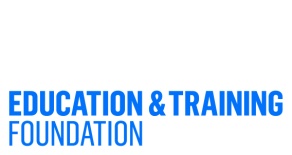 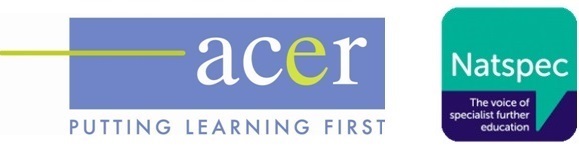 Developed by yola  Jacobsen
For the SEND Project: improving outcomes for learners with SEND in 2017/18 – Strand 2: Study Programmes
For more high quality SEND resources visit: The SEND Exhibition Site on the Excellence Gateway